1
29 October 2019
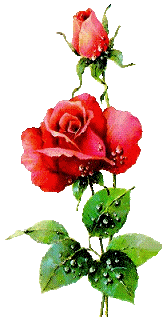 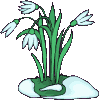 স্বাগতম
MD.RASHEDUL ISLAM,LECTURER(34TH BCS)
2
29 October 2019
শিক্ষক পরিচিতি
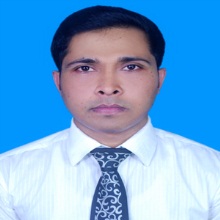 মো.রাশেদুল ইসলাম
প্রভাষক(৩৪ তম বিসিএস)
হিসাববিজ্ঞান  বিভাগ
মোবাইলঃ০১৭০৮৩৩৪০০৮
ইমেইলঃ rashedaiscu@gmail.com
MD.RASHEDUL ISLAM,LECTURER(34TH BCS)
3
29 October 2019
পাঠ পরিচিতি
ফাইন্যান্স এন্ড ব্যাংকিং
সময়ঃ ৪০ মিনিট
MD.RASHEDUL ISLAM,LECTURER(34TH BCS)
4
29 October 2019
MD.RASHEDUL ISLAM,LECTURER(34TH BCS)
5
29 October 2019
আলোচনার বিষয়
দীর্ঘমেয়াদী অর্থায়্নের উৎস, ব্যয় ও মূল্যায়ন
MD.RASHEDUL ISLAM,LECTURER(34TH BCS)
6
29 October 2019
শিখনফল
এ অধ্যায় শেষে আমরা যা শিখতে পারব….
১. দীর্ঘমেয়াদী অর্থায়ন কি?
২. দীর্ঘমেয়াদী অর্থায়নের উৎস গুলো কি কি?
৩. দীর্ঘমেয়াদী অর্থায়নের ব্যয় কি?
৪. সাধারন শেয়ারের ব্যয় কি?
৫. সংরক্ষিত আয়ের ব্যয় কি?
৬. অগ্রাধিকার শেয়ারের ব্যয় কি?
৭. ঋনপত্রের ব্যয় কি?
৮. মোট মূলধন ব্যয় কি?
MD.RASHEDUL ISLAM,LECTURER(34TH BCS)
7
29 October 2019
দীর্ঘমেয়াদী অর্থায়ন কি?
সাধারানত ৫/৭ বছর উর্দ্ধ মেয়াদের জন্য যে অর্থায়ন।
MD.RASHEDUL ISLAM,LECTURER(34TH BCS)
8
29 October 2019
MD.RASHEDUL ISLAM,LECTURER(34TH BCS)
9
29 October 2019
দীর্ঘমেয়াদী অর্থায়নের ব্যয়
প্রতিষ্ঠান তার বিনিয়োজিত মূলধনের উপর যে আয় আশা করে।
MD.RASHEDUL ISLAM,LECTURER(34TH BCS)
10
29 October 2019
সাধারন শেয়ারের ব্যয়
সাধারন শেয়ারের মালিক তার অর্থের উপর যে আয় প্রত্যাশা করে।
অন্যকথায় লভ্যাংশ প্রত্যাশা করে ।
MD.RASHEDUL ISLAM,LECTURER(34TH BCS)
11
29 October 2019
Ke=cost of equity share,D1=current Year dividend,Po=current price of share,g=growth rate,F=floatation cost,b=retention ratio,r=rate of return,D1=Do(1+g0
MD.RASHEDUL ISLAM,LECTURER(34TH BCS)
12
29 October 2019
সংরক্ষিত আয়ের ব্যয়
সংরক্ষিত আয়ের মালিক তার অর্থের উপর যে আয় প্রত্যাশা করে।
MD.RASHEDUL ISLAM,LECTURER(34TH BCS)
13
29 October 2019
Where,Kr=cost of retained earnings,tp=personal tax
MD.RASHEDUL ISLAM,LECTURER(34TH BCS)
14
29 October 2019
অগ্রাধিকার শেয়ারের ব্যয়
অগ্রাধিকার শেয়ারের মালিক তার অর্থের উপর যে আয় প্রত্যাশা করে।
অন্যকথায় যে লভ্যাংশ প্রত্যাশা করে ।
MD.RASHEDUL ISLAM,LECTURER(34TH BCS)
15
29 October 2019
Kp=cost of preference share,Dp=annual dividend,Po/NSV=current/Present sale price/value of share,F=floatation cost,Rv=redeemable value,n=redemption time,
MD.RASHEDUL ISLAM,LECTURER(34TH BCS)
16
29 October 2019
ঋনপত্রের ব্যয়
ঋনপত্রের মালিক তার অর্থের উপর যে আয় প্রত্যাশা করে।
অন্যকথায় সুদ।
MD.RASHEDUL ISLAM,LECTURER(34TH BCS)
17
29 October 2019
Kd=cost of debt/bond,I=annual interest,t=tax,F=floatation cost,Po/NSV=current/present price/value of share,RV=Redeemable value
MD.RASHEDUL ISLAM,LECTURER(34TH BCS)
18
29 October 2019
MD.RASHEDUL ISLAM,LECTURER(34TH BCS)
Ko=total cost of capital,We=weight of equity capital…………………………………
19
29 October 2019
মুল্যায়ন
১. দীর্ঘমেয়াদী অর্থায়ন কি?
২. দীর্ঘমেয়াদী অর্থায়নের উৎস গুলো কি কি?
৩. দীর্ঘমেয়াদী অর্থায়নের ব্যয় কি?
৪. সাধারন শেয়ারের ব্যয় কি?
৫. সংরক্ষিত আয়ের ব্যয় কি?
৬. অগ্রাধিকার শেয়ারের ব্যয় কি?
৭. ঋনপত্রের ব্যয় কি?
৮. মোট মূলধন ব্যয় কি?
MD.RASHEDUL ISLAM,LECTURER(34TH BCS)
20
29 October 2019
দলীয় কাজ
MD.RASHEDUL ISLAM,LECTURER(34TH BCS)
21
29 October 2019
আল্লাহ হাফেজ
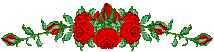 MD.RASHEDUL ISLAM,LECTURER(34TH BCS)